Current IHEP-CMS Team
Team leader：Hesheng CHEN, Guoming CHEN
12 Faculty Members:
Hesheng CHEN, Guoming CHEN, Jianguo BIAN, Zhenan LIU, Xiaoli DONG, Zhen WANG, Hongbo LIAO, Ye CHEN, Junquan TAO, Huaqiao ZHANG, Mingshui CHEN, Jinzhou ZHAO

7 Post-doc
Francesco ROMEO, Aniello SPIEZIA, Duncan LEGGAT, Armad, Efe YAZGAN, Joshuha THOMAS-WILSKER, Feng WANG(HGCal)
Left already: Roko PLESTINA, Tongguang CHEN, Mengqing WU

6 Students
Sarmad SHAHEEN, Sijing ZHANG, Binghuan LI, Na PENG, Taozhe YU, Javaid Tahir
08/06/17
Huaqiao Zhang
1
Current activities
Active Physics analysis (mostly in 2016 only)
Higgs
New Physics
Single top
B physics (not included here)
Active Hardware
L1 Trigger
HGCal
Caveat: The following summary is based on a 2016 summary provided by Guoming, all incomplete activities are due to my limit communication with IHEP colleagues
Sorry
08/06/17
2
Study on Higgs properties
08/06/17
Huaqiao Zhang
3
Mingshui Chen
Run1 LHC Higgs coupling combination
Combination of ATLAS and CMS Run 1 Higgs analyses
Extract maximally information from Run 1 data by combining two experiments
Expect a reduction of 1/√2 on statistics uncertainties 











Mingshui Chen from IHEP served as one of the CMS contacts/editors
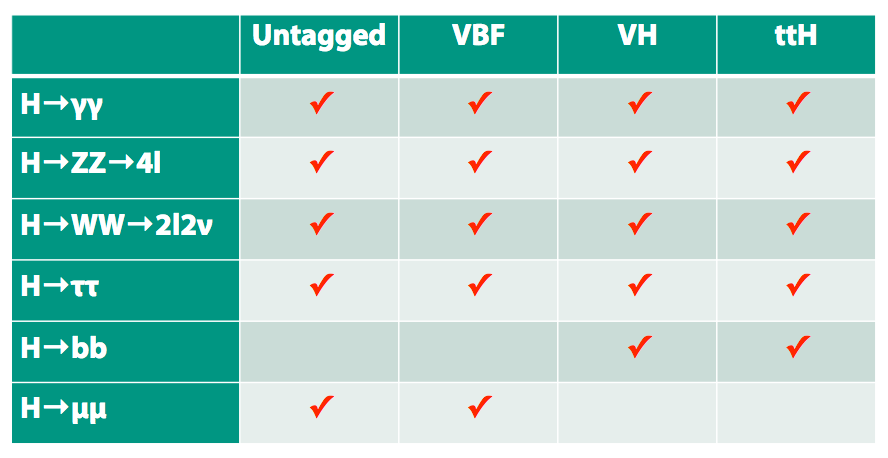 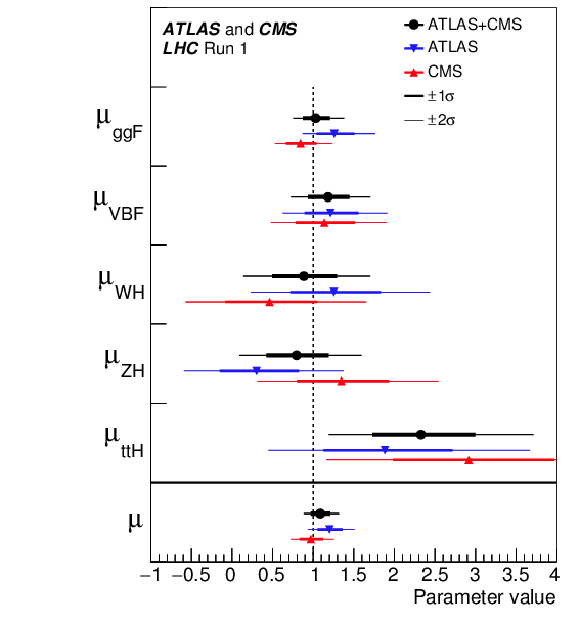 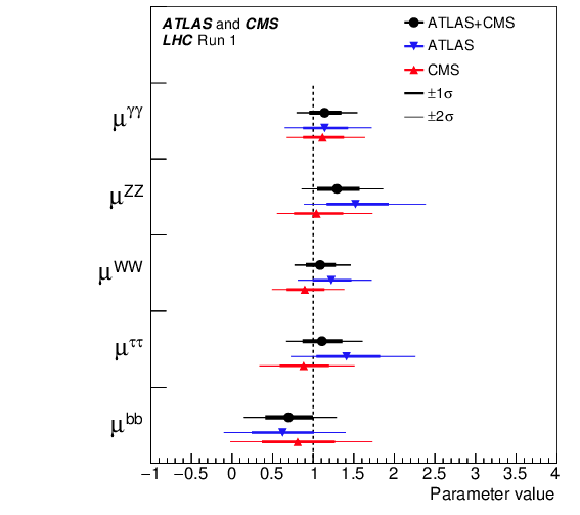 08/06/17
4
CMS-PAS-HIG-15-002 & arXiv:1606.02266
Mingshui Chen
H—>4l analysis
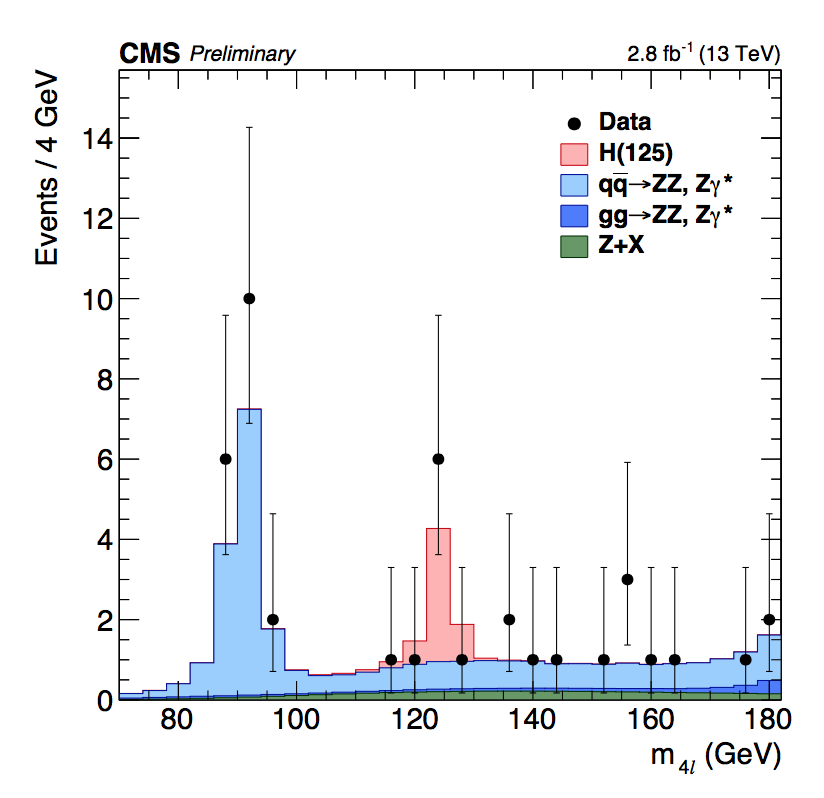 Run 1: IHEP postdoc Tongguang Cheng is one of the editors and gave the pre-approval talk
13 TeV rediscovery: IHEP  postdoc  Roko Plestina gave preapproval talk
2015 data cross-section: IHEP student Ahmad gave preapproval talk
At 125.09 GeV, which is the Run 1 LHC  measurement of the Higgs boson mass, the observed significance is 2.5σ, for an expectation of 3.4σ , and signal strength is 0.82 +0.57 -0.43
Mass is measured to be 123.4+0.8-0.7 GeV, compatible with the Run 1 LHC measurement at the 1.6σ level
08/06/17
Huaqiao Zhang
5
2015 data  H-->  rediscovery
Junquan Tao
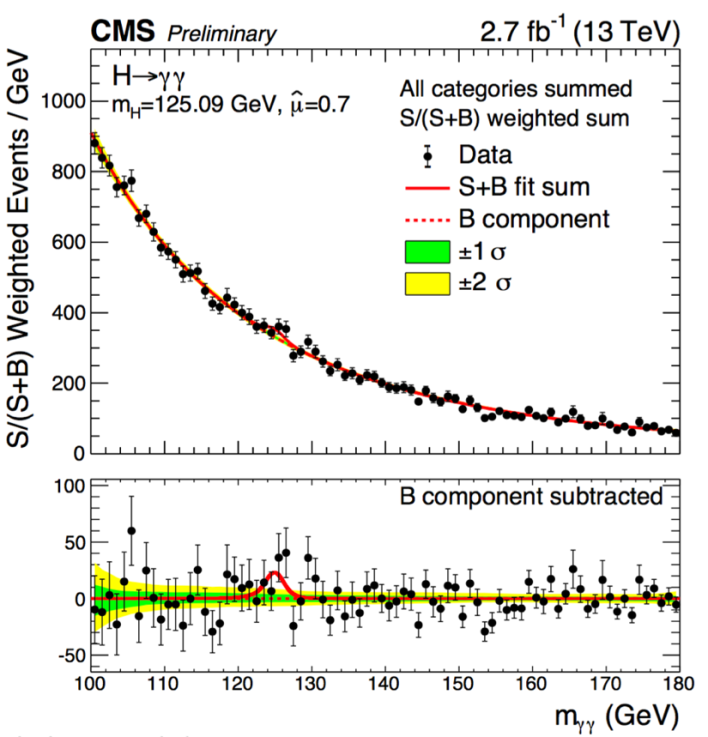 Junquan Tao from IHEP is one of the editors (CMS AN-14-280, CMS PAS HIG-15-005)

 Contributions from IHEP group
  analysis framework 
 Diphoton trigger scheme
 Photon identification
  Selection efficiency
Observed significance at 125.09GeV is 1.7 σ, with expected significance 2.7 σ
08/06/17
Huaqiao Zhang
6
Huaqiao ZHANG
Run2 ttH Hmultilepton
PAS HIG-17-004
PAS HIG-15-008
PAS HIG-16-022
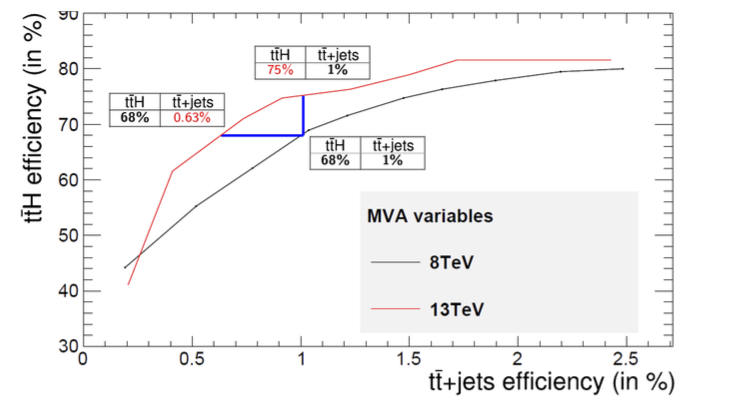 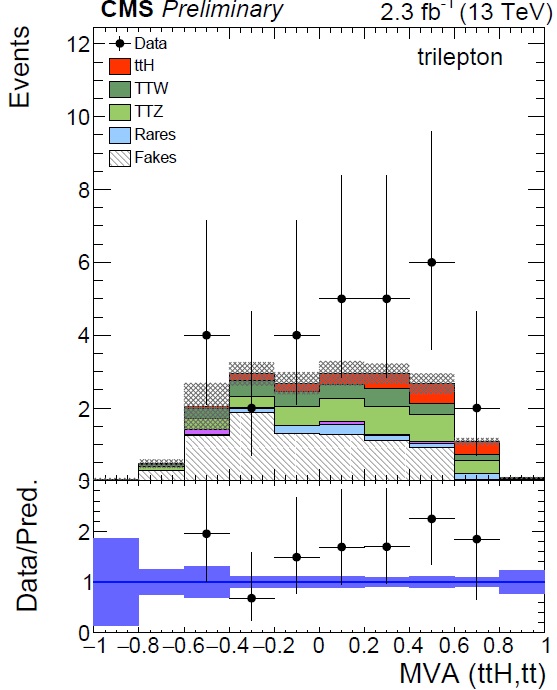 40% improvement
IHEP postdoc  Francesco Romeo is one of the editors for run 2 analysis PAS 
and gives pre-approval talk for Moriond 2017
IHEP  provided  MVA for lepton isolation, the separation power improved by 40% compared to run1, and invent higgs jet tagger to tag jets from higgs decay. Higgs mass regression
08/06/17
Huaqiao Zhang
7
Hongbo LIAO
Run2 ttH,Hbb
PAS HIG-16-004
PAS HIG-16-038
Lepton+jets channel
	1 muon(electron) with Pt>25(30) GeV
	>=4 jets with Pt>30 GeV
2 lepton channel
	1 lepton Pt>20 GeV, 1 lepton Pt> 15 GeV
	3 jets with Pt > 30,30,20 GeV

Categorize events with
	jets and b-jets multiplicities

Combined likelihood fitting
	set limit on signal strength 
        μ<2.5 (expected 3.6)
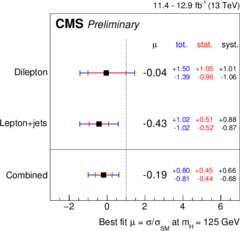 IHEP  provided  sig/back separation, Bjetness variabls
08/06/17
Huaqiao Zhang
8
New particle search
08/06/17
Huaqiao Zhang
9
Huaqiao ZHANG
8TeV data Excited bottom quark Search
Search for excited 3rd generation bottom quarks：gbb*tW
Excited quark indicate quark substructure
First b* searches at CMS （B2G-14-005)
IHEP contributions
Contact person: IHEP Huaqiao Zhang
Approval talk by IHEP Huaqiao Zhang
3 final states / analysis teams
Lepton+jets (AN2014/103):   IHEP
Dilepton (AN2013/415):   NTU, IHEP, UVB 
Full hadronic (AN2014/049):  JHU
Combination (AN2014/202):  IHEP, JHU, NTU, UVB
Exclude b* mass < 1.5TeV
World best limit up to date
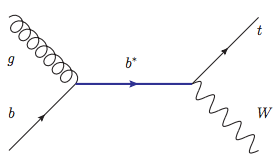 JHEP 01 (2016) 166
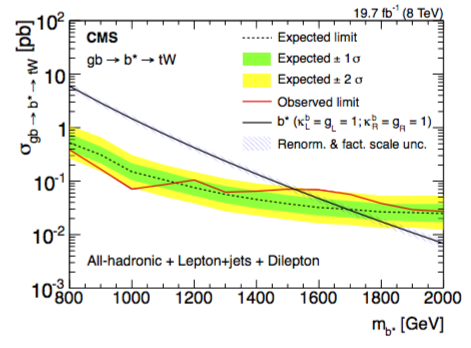 08/06/17
Huaqiao Zhang
10
Junquan Tao
Additional low mass h → search with 8TeV data
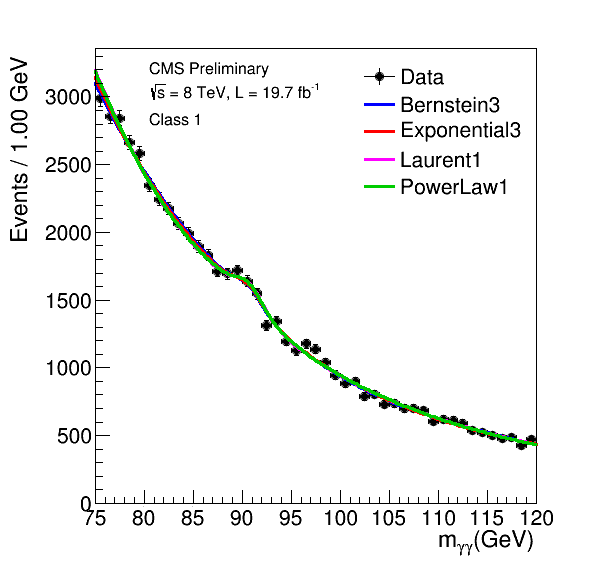 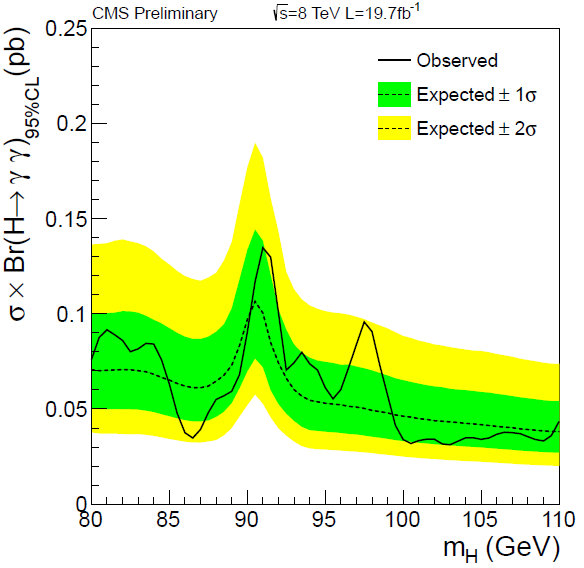 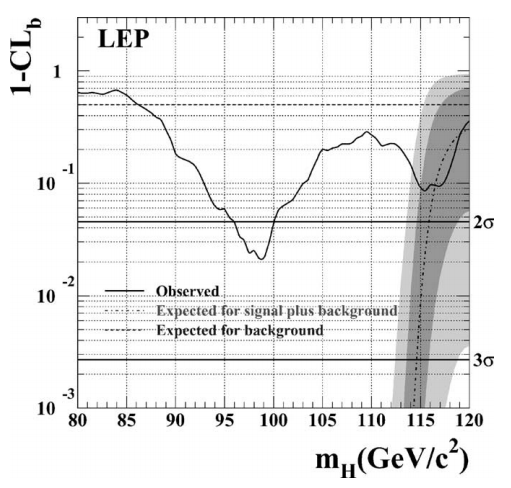 LEP >2σ excess at mH=~98GeV
No obvious excess and set upper limit on σ×BR
2 σ   excess at 98GeV
The analysis is dominated by IHEP
Phys. Lett. B, 565 (2003):61-75
08/06/17
Huaqiao Zhang
11
Mingshui Chen
2015 data  ZZ(4l) resonance search
PAS HIG-16-022
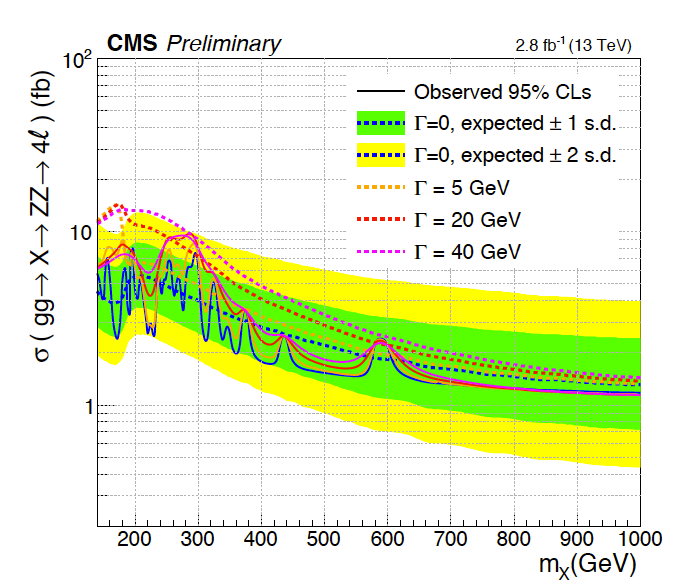 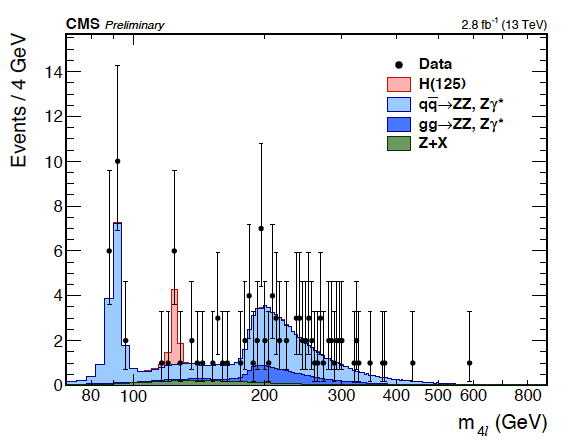 No hint for new resonance in this channel
IHEP postdoc Tongguang Cheng is the  contact person, he takes responsibility of the analysis
08/06/17
Huaqiao Zhang
12
Hongbo LIAO
search for  vector-like quarks, T’ and B’
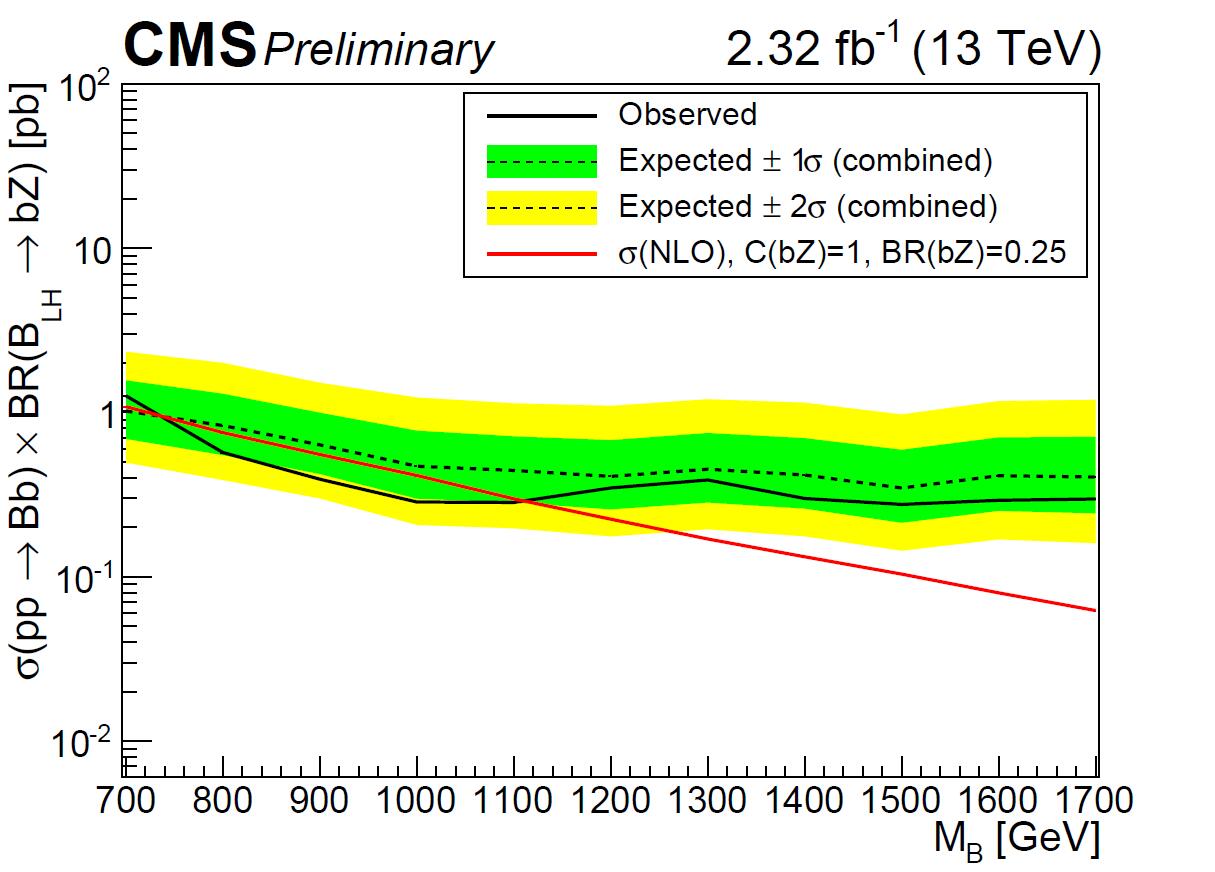 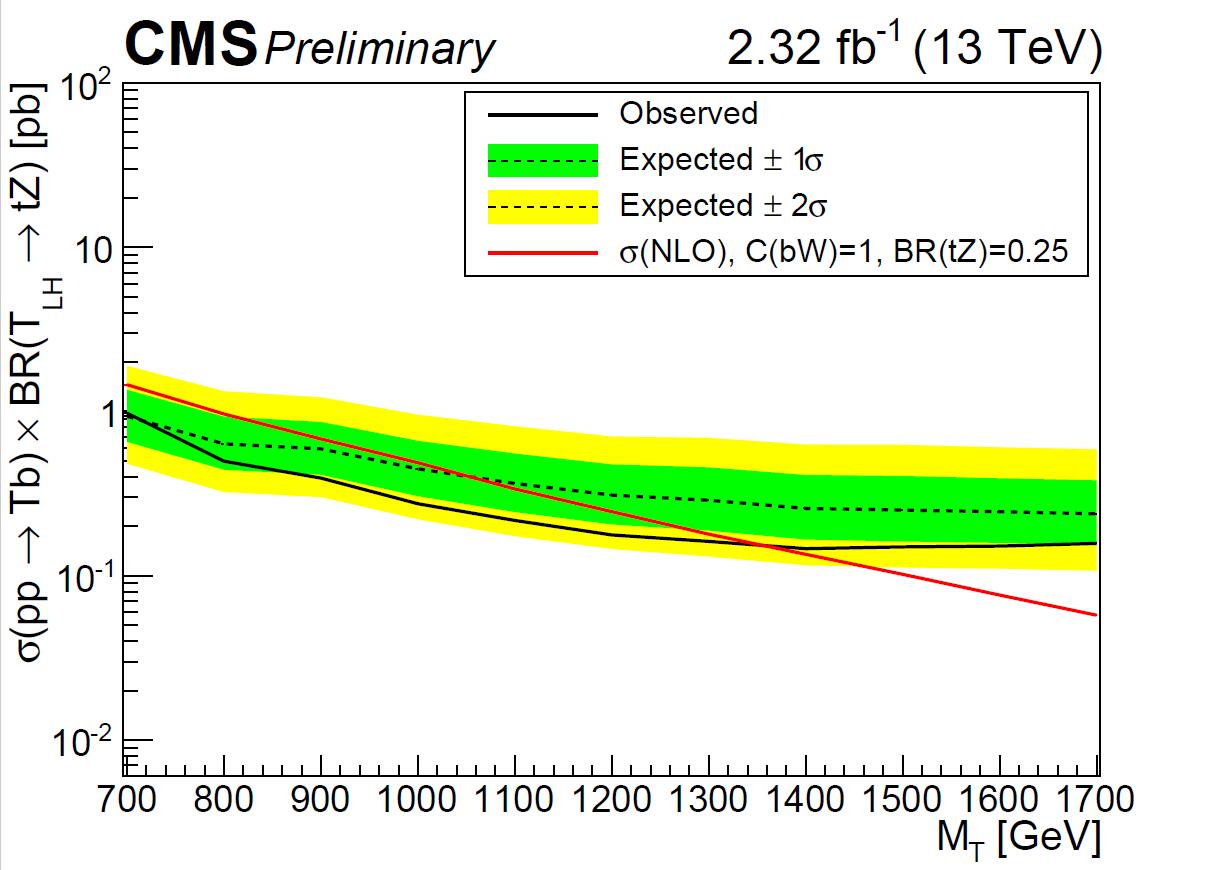 LH Tb ➙tZb
LH Bb ➙bZb
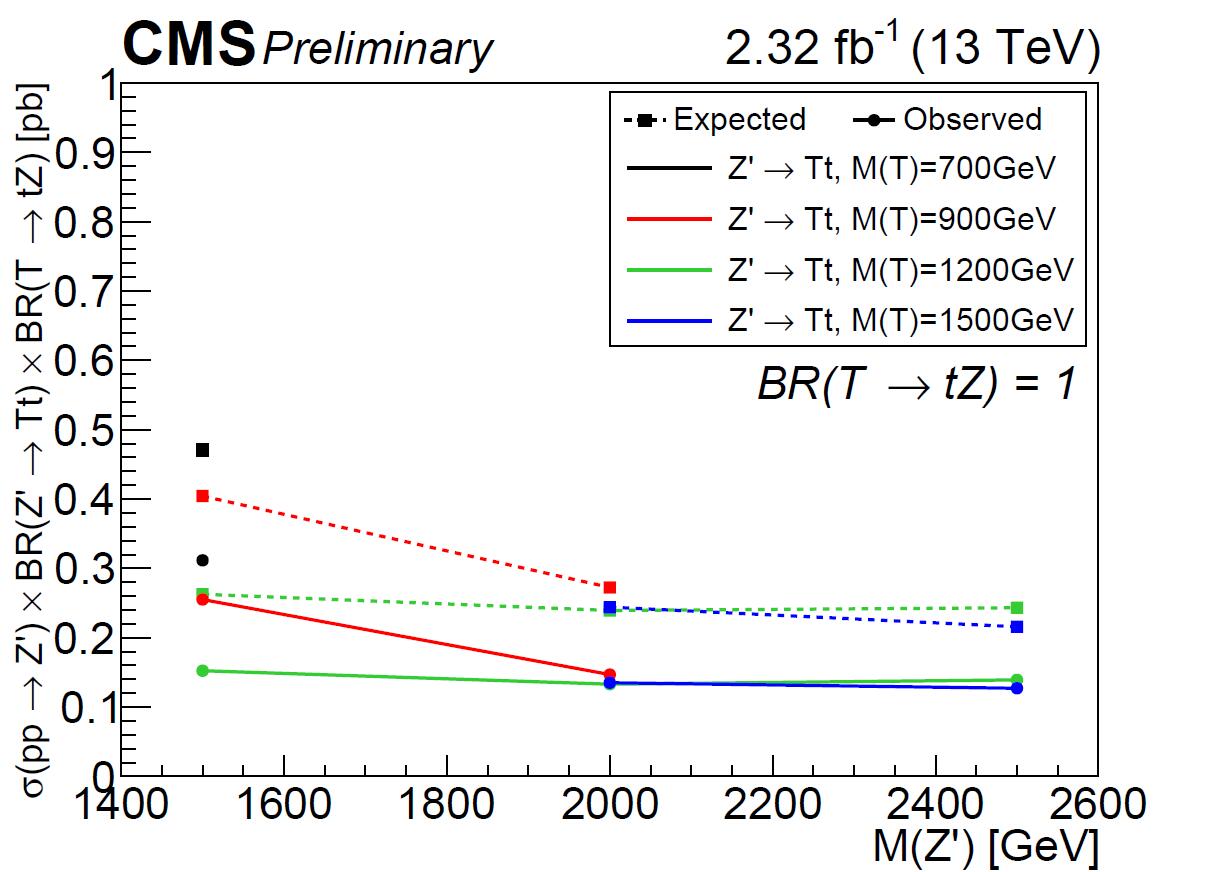 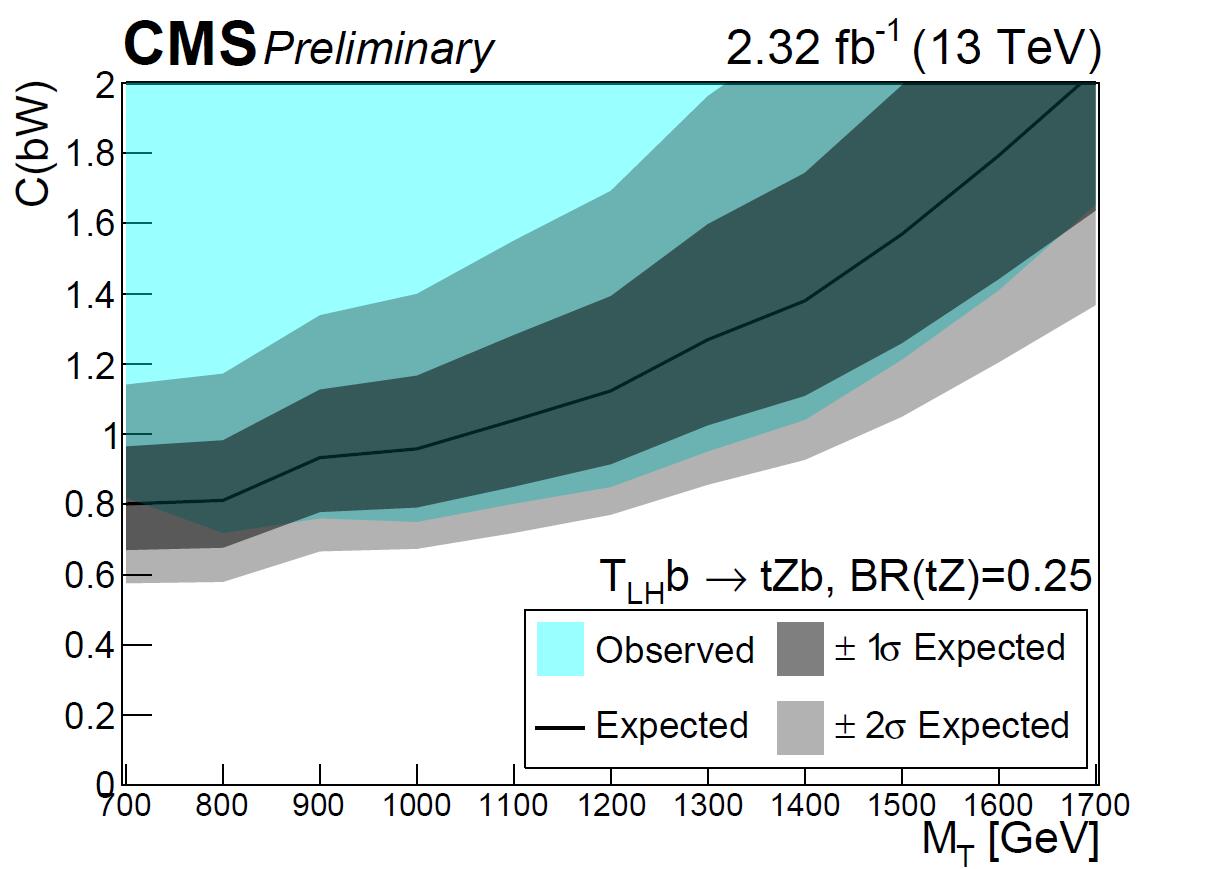 Z’ ➙tZt
JHEP05(2017)029
CMS-PAS-B2G-17-007
CMS-PAS-B2G-16-001
No excess was seen, we set limit on the cross section times branching ratio
IHEP dominates the whole analysis
08/06/17
Huaqiao Zhang
13
Huaqiao ZHANG
Heavy Neutrinos Search
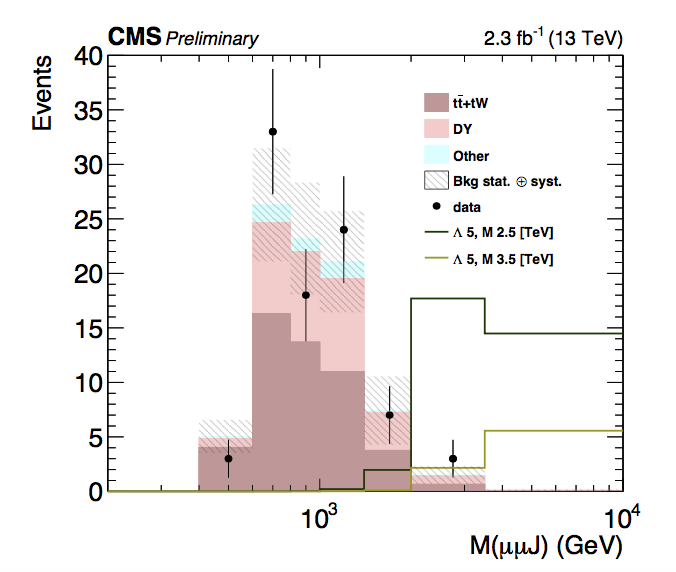 We did not see any excess in the data, and  exclude N below 2.3TeV
IHEP contribution:  IHEP postdoc Francesco Romeo is the contact person of the ee/mumu analysis and gave approval talk(EXO-16-026)
08/06/17
Huaqiao Zhang
14
Also JHEP 03 (2017) 077
Huaqiao ZHANG
Di-tau resonance searches
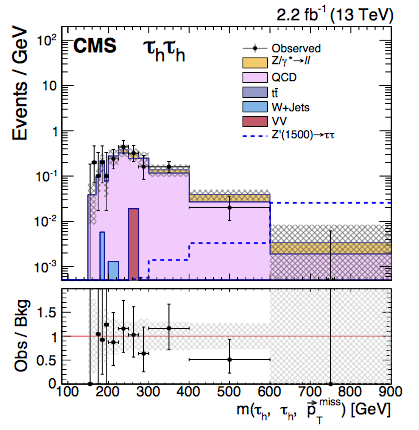 JHEP 02 (2017) 048
We did not see any excess in the data, and  exclude Z’ below 2.1TeV
IHEP significant contribution
08/06/17
Huaqiao Zhang
15
Study on single top
08/06/17
Huaqiao Zhang
16
Single top：tW/tZq
Huaqiao ZHANG
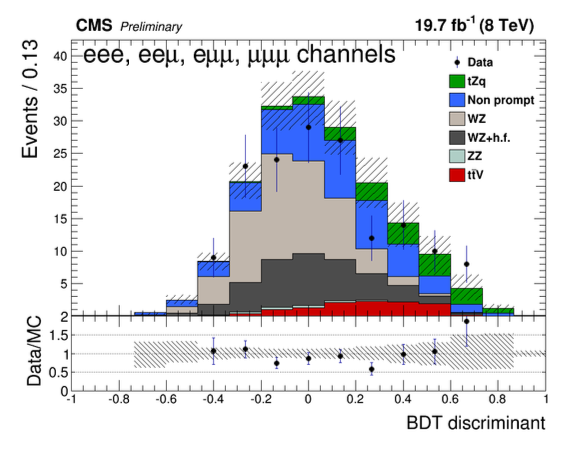 SM tZq and FCNC tZ
Obs 2.4σ SM tZq
PAS Top-12-039 in 2016
Submitted to JHEP(arXiv:1702.01404)
IHEP Post-doc Duncan Leggat gives the pre-approval talk, and approval talk
SM tW
Direct measure |Vtb|
First CMS 13 TeV analysis
Dilepton
Lep+jets (new) 

Analysis contact(no CADI yet): Duncan Leggat and Huaqiao Zhang
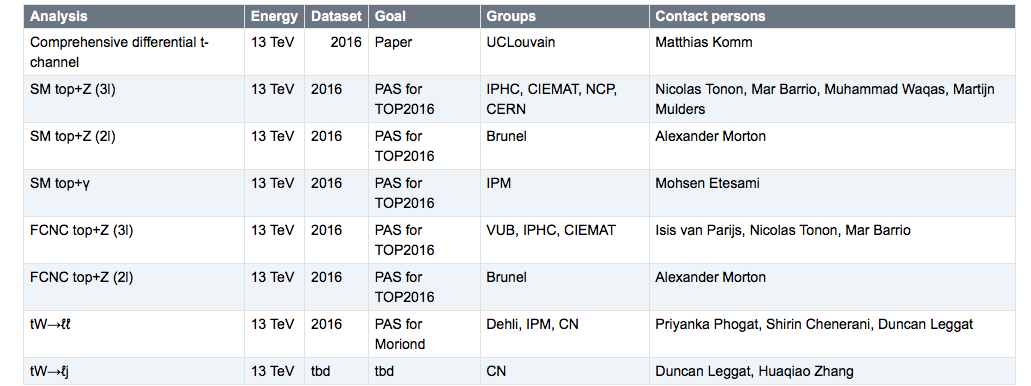 08/06/17
Huaqiao Zhang
17
L1 Trigger hardware
08/06/17
Huaqiao Zhang
18
L1 Trigger upgrade
Zhenan LIU
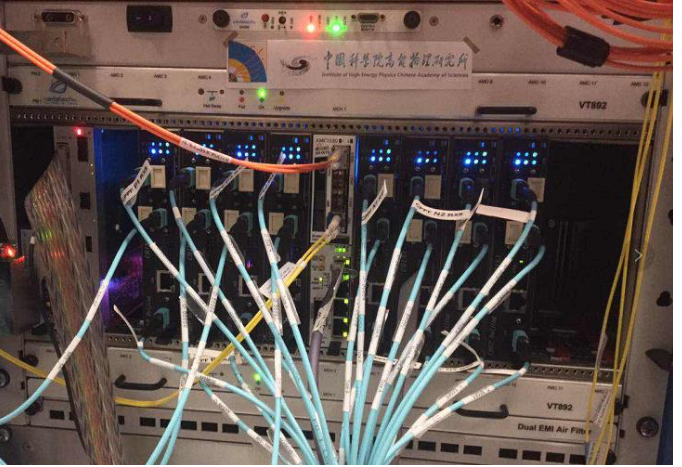 Phase I: 
VME  MTCA
Single link
1.6 GGbps 10 Gbps
CPPF hardware designed at IHEP and integrated in CMS L1 trigger system in 2017-3
Commissioning and firmware

Plan to continue contribute on Muon trigger Phase II
New ATCA Prototype design
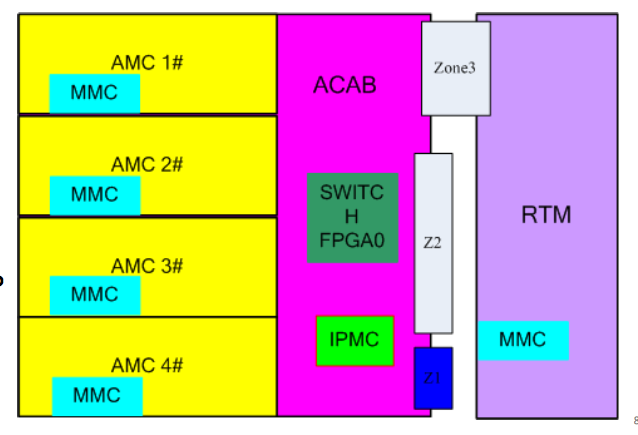 08/06/17
Huaqiao Zhang
19
HGCal hardware
08/06/17
Huaqiao Zhang
20
High Granularity Calorimeter
Huaqiao ZHANG
A brand new 5D radiation hard calorimeter inherit from ILC
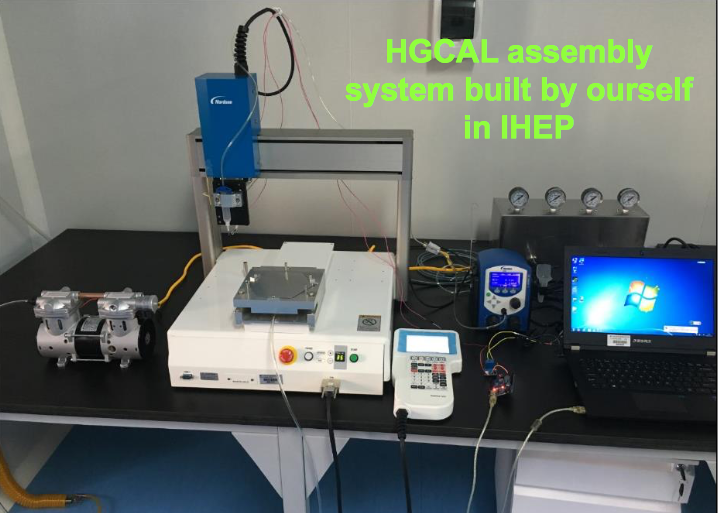 Plan to have a Silicon module assembly center at IHEP-Beijing
Activities including HGCal prototyping test-beam, Silicon Module assembly
Coll. With CERN and UCSB
CERN实验束clustering
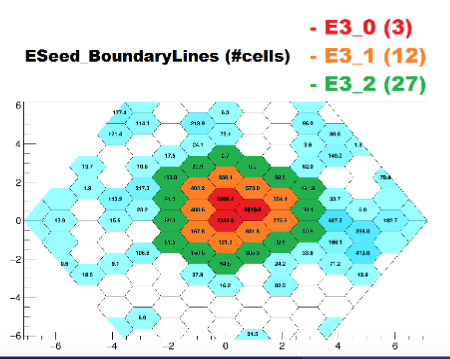 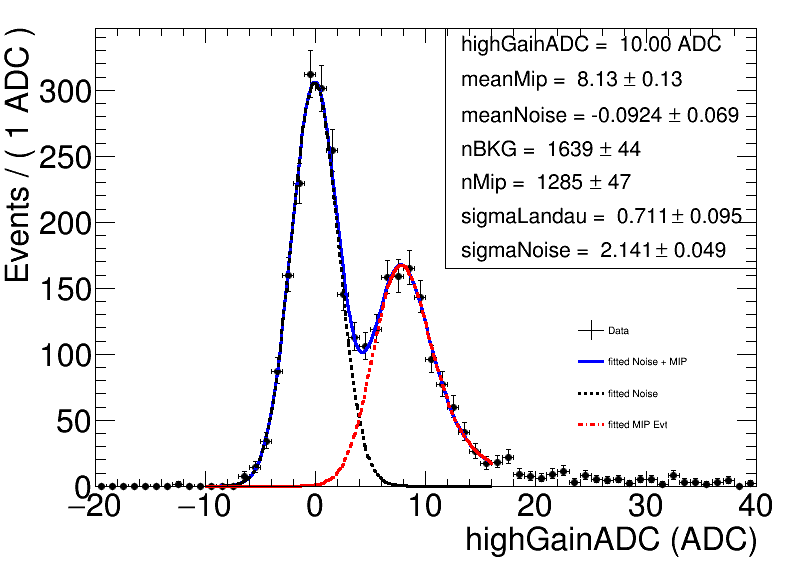 CERN实验束MIP分析
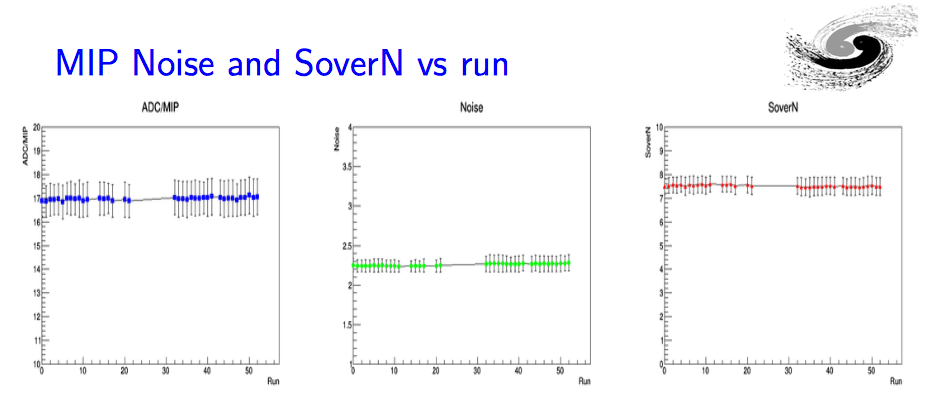 首个MIP信号:费米实验束: Calor2016
08/06/17
Huaqiao Zhang
21
Contact information
Team leaders
Hesheng CHEN: chenhs@ihep.ac.cn
Guoming CHEN: chengm@ihep.ac.cn
Analysis or hardware in this report
Mingshui CHEN: chenms@ihep.ac.cn
Hongbo LIAO: liaohb@ihep.ac.cn
Zhenan LIU: liuza@ihep.ac.cn
Junquan TAO: taojq@ihep.ac.cn
Huaqiao ZHANG: zhanghq@ihep.ac.cn
IHEP: http://english.ihep.cas.cn
08/06/17
Huaqiao Zhang
22
Thanks
08/06/17
Huaqiao Zhang
23